Урок-игра "Правописание гласных после шипящих в сочетаниях "жи-ши, ча-ща, чу-щу". 1-й класс
Учитель начальных классов: Заводина С.Н.
КГУ «Основная средняя школа №9»
г. Риддер, ВКО.
Запомни!
В сочетаниях ЖИ-ШИтолько И всегда пиши! В сочетаниях ЖИ-ШИтолько И всегда пиши!
Например: ЖИЗНЬ, КАМЫШИ
В сочетаниях ЧА-ЩАпишем только букву А!
Например: ЧАЙКА, ПИЩА
В сочетаниях ЧУ-ЩУпишем только букву У!
Например:
            ЧУДЕСА, ЩУКА
Работа в группах Перед вами части слов, из которых вы будете составлять целые слова. Работать будем по группам, по рядам – для каждого ряда своё задание. Подчеркните буквосочетания, в которых можно ошибиться.1 группа
мы
раф
гру
ЖИ    ШИ
повник
лу
кры
камы
кало
е
2 группа
сы
вель
зада
Ча  ща
ту
добы
кру
мол
све
ча
Работа в группах Перед вами части слов, из которых вы будете составлять целые слова. Работать будем по группам, по рядам – для каждого ряда своё задание. Подчеркните буквосочетания, в которых можно ошибиться.
кри
сви
чело
Чу   щу
мол
ка
та
чу
у
дак
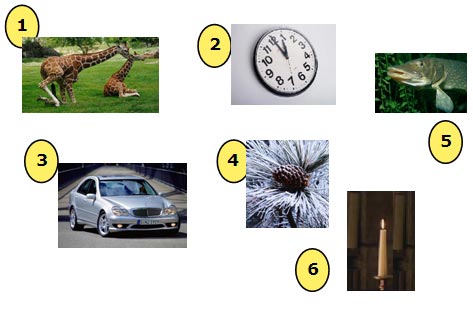 Картинный диктант
– Перед вами картинки. Запишите их изображения словами, чтобы в каждом из них были сочетания  ЖИ-ШИ, ЧА-ЩА, ЧУ-ЩУ.
Работа с текстами(выбрать текст без ошибок).
Был чюдный летний день. Дети пошли в рощю. Маша на полянке собирает щявель. Миша и Катя ищют грибы. Под кустом шыповника дети нашли ёжыка.
       Был чудный летний день. Дети пошли в рощу. Маша на полянке собирает щавель. Миша и Катя ищут грибы. Под кустом шиповника дети нашли ёжика.
http://marjulia.livejournal.com/149858.html